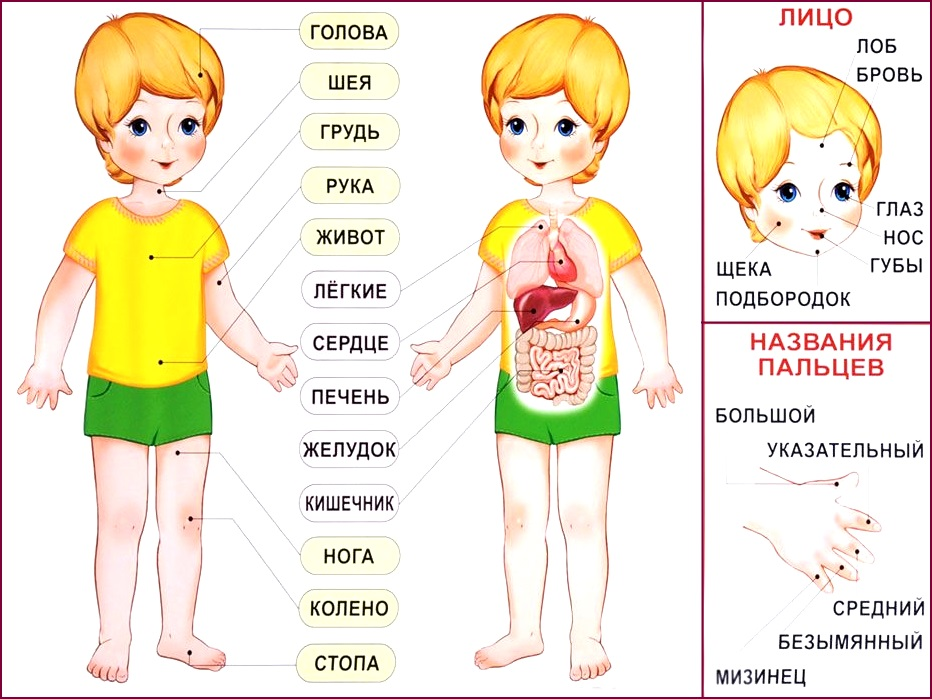 Что внутри у человека?
Старшая группа 
Подготовила: Афанасьева Н.А.
Типология проекта
По доминирующему методу : познавательный 

По характеру участия: детско – взрослый .

По количеству участников :групповой.

По продолжительности :краткосрочный
Ведущая образовательная область и область интеграции
Ведущая образовательная деятельность:
- Познавательное развитие
Социально – коммуникативное; 

Область интеграции:
- Речевое развитие;
- Познавательное развитие; 
- Художественно – эстетическое.
Цель и задачи проекта
Цель:  Выяснить, что находится внутри человека посредством создания Лэпбука «Что внутри человека»
Задачи:
 – Познакомиться с внутренним строением человека (скелет, органы)
–  Исследовать  где и какие органы находятся у человека (мозг, сердце, желудок, кишечник,, почки, лёгкие)
–  Сравнить и выявить какие органы за что отвечают в организме человека 
– Создать Лэпбук «Что внутри человека»
Этапы реализации
Подготовительный этап
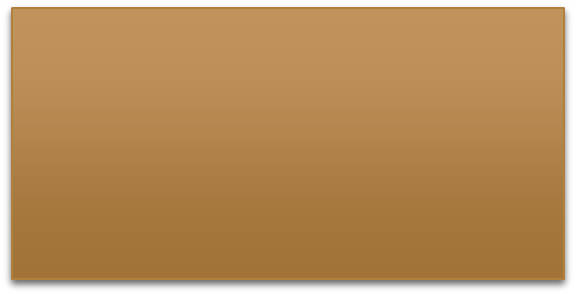 Основной этап
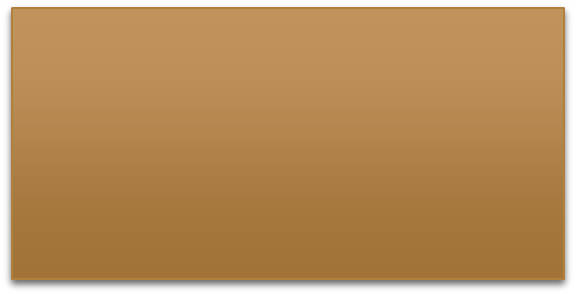 Заключительный этап
Подготовительный  этап
Организация предметно пространственной среды
Развивающая среда: предметно пространственная

-    Видеофильм «Что внутри человека?»
Презентация «Органы человека»
Картинки с изображением внутреннего строения человека
Заготовки для создания Лэпбука
Дидактическая игра « Я человек. Мое тело»
Подготовительный этап.
Метод трех вопросов.
Создание проблемной
ситуации
В гости к детям пришел Незнайка. Герой рассказывает истории, как он читал книжку, в которой он прочитал, что оказывается человек состоит из каких-то органов. Он очень удивился, что внутри человека что-то есть. Незнайка задает вопрос детям, знают ли они из чего состоит человек? Воспитатель предлагает детям вместе с Героем выяснить, что находится внутри человека
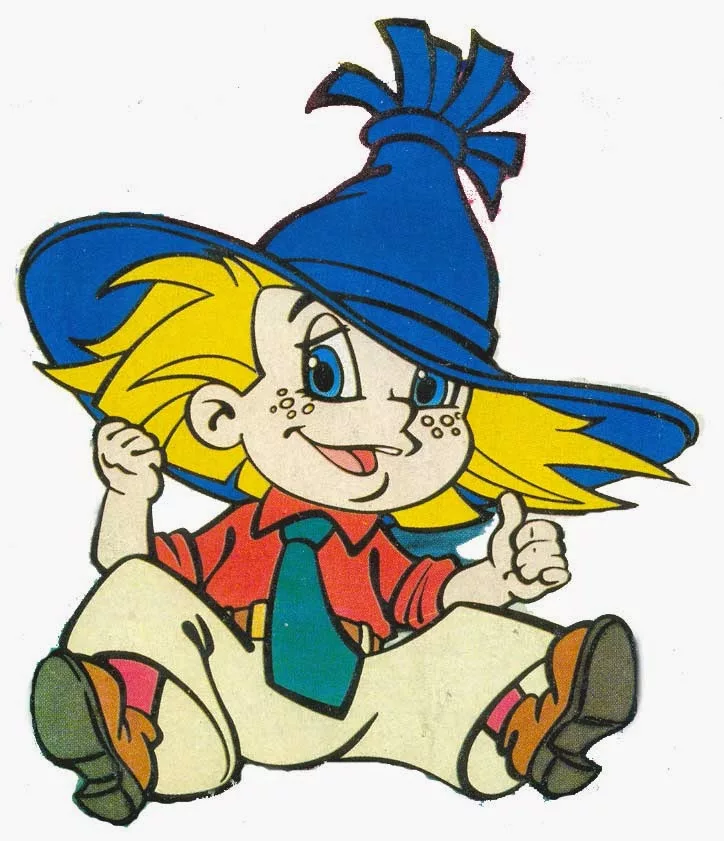 Основной этап. Работа с детьми.
Основной этап
Работа с родителями
- Помощь в подборе и изготовлении материалов по теме (
иллюстрации, интересные факты);

- Оформление информационного стенда по теме «Что находится внутри человека?»;
Основной этап 
Планирование работы в центре активности
Заключительный этап. 
Продукт и способ презентации проекта
Продукт проекта

- Создание Лэпбука «Что внутри человека?»

Способ презентации

- Презентация Лэпбука в других группах;
- Рассказ о проделанной работе;
Диагностика знаний
детей о внутреннем строении человека